Аппликации из природного материала
Технология 
4 класс
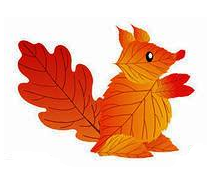 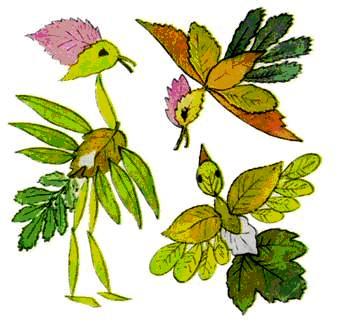 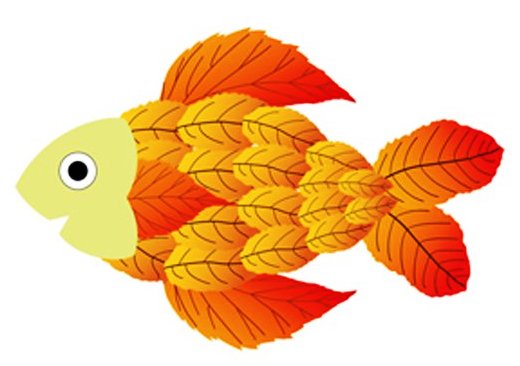 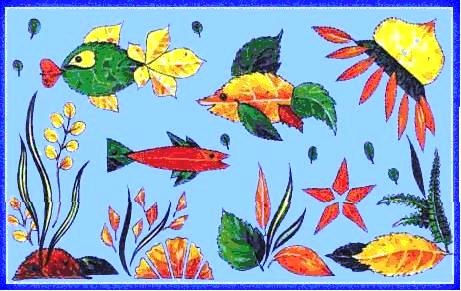 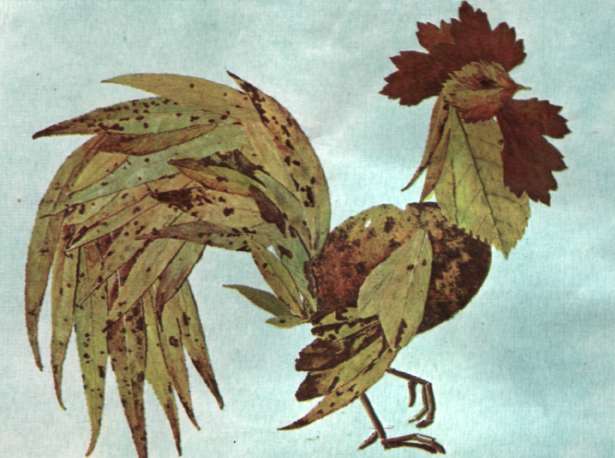 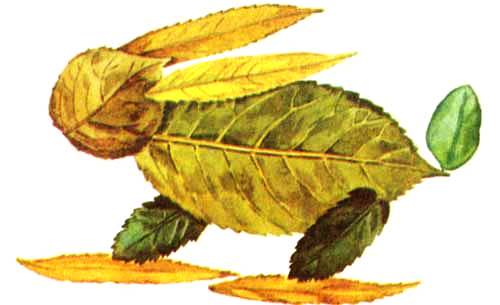 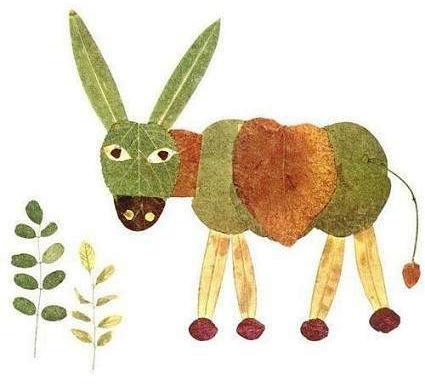 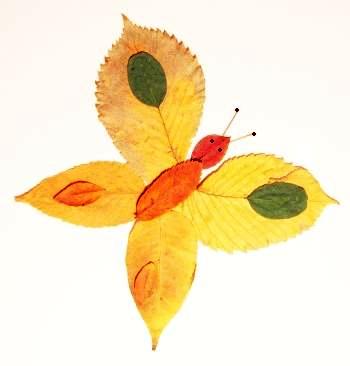 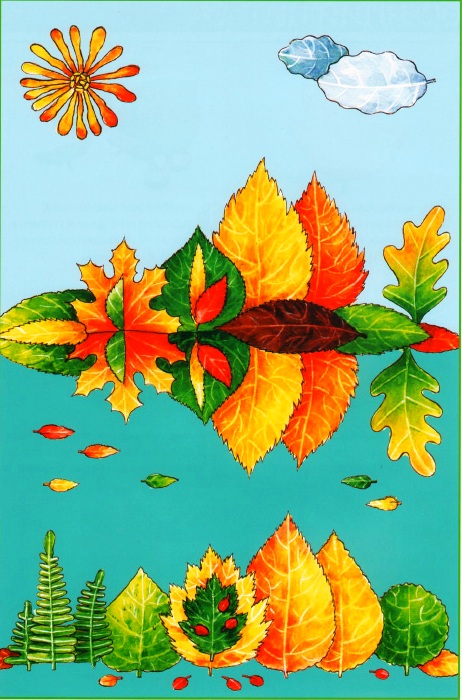 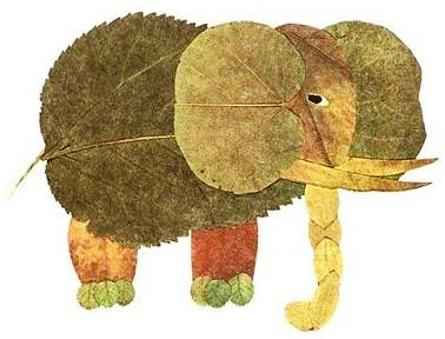 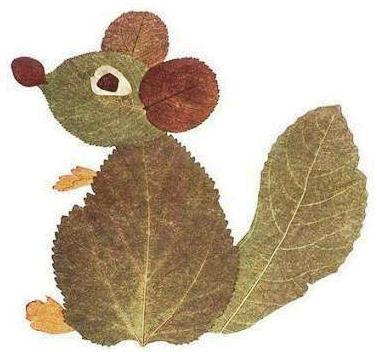 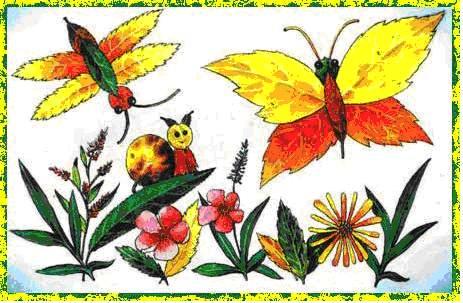 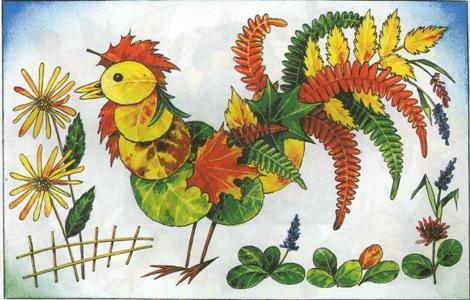 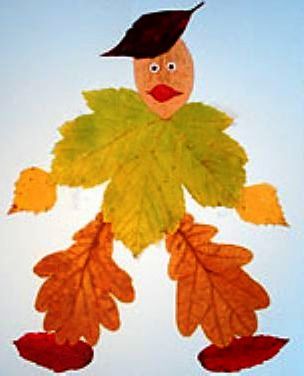 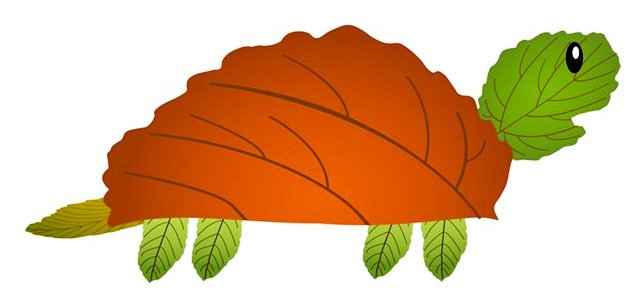 Используемые источники:
Лисичка http://im7-tub-ru.yandex.net/i?id=352375590-19-72&n=21
Птицы http://allforchildren.ru/article/illustr/autumn1-28.jpg
Рыбка http://s53.radikal.ru/i142/0905/85/0941fe649710.jpg
Аквариум http://www.umkaby.vh33.hoster.by/cms/images/97(1).jpg
Петушок http://www.7kartin.ru/images/aplikaciya-0.jpg
Заяц http://igrushka.kz/vip85/list2.jpg
Ослик http://luntiki.ru/uploads/images/8/3/2/9/109/42bdc6587c.jpg
Бабочка http://s44.radikal.ru/i104/1010/c4/183e699ad4c3.jpg
Пейзаж http://www.mam2mam.ru/upload/medialibrary/eb7/d0b0d0bfd0bfd0bbd0b8d0bad0b0d186d0b8d18f-d0b8d0b7-d0bbd0b8d181d182d18cd0b5d0b297.jpg
Слон http://nattik.ru/wp-content/uploads/2011/07/podelki_listya05.jpg
Мышка http://luntiki.ru/uploads/images/1/f/1/f/109/006f912638.jpg
На лугу http://www.umkaby.vh33.hoster.by/cms/images/98.JPG
Петушок 1 http://forum.materinstvo.ru/uploads/1126617008/post-7078-1126617348.jpg 
Человечек http://dl.hostingfailov.com/jbig_photo/aae0409733.jpg
Черепаха http://gkuznetsova69.rusedu.net/gallery/2874/543511d001f8.jpg